COE 202: Digital Logic DesignSequential CircuitsPart 3
Courtesy of Dr. Ahmad Almulhem
KFUPM
Objectives
Design of Synchronous Sequential Circuits
Procedure
Examples
Important Design Concepts
State Reduction and Assignment
KFUPM
Design of Synchronous Sequential Circuits
The design of a clocked sequential circuit starts from a set of specifications and ends with a logic diagram (Analysis reversed!)
Building blocks: flip-flops, combinational logic
Need to choose type and number of flip-flops
Need to design combinational logic together with flip-flops to produce the required behavior
The combinational part is 
flip-flop input equations
output equations
KFUPM
Design of Synchronous Sequential Circuits
Design Procedure:
Obtain a state diagram from the word description
State reduction if necessary
Obtain State Table
State Assignment
Choose type of flip-flops
Use FF’s excitation table to complete the table
Derive state equations
Obtain the FF input  equations and the output equations
Use K-Maps
Draw the circuit diagram
KFUPM
Step1: Obtaining the State Diagram
A very important step in the design procedure.
Requires experience!

Example: Design a circuit that detects a sequence of three consecutive 1’s in a string of bits coming through an input line (serial bit stream)
KFUPM
Step1: Obtaining the State Diagram
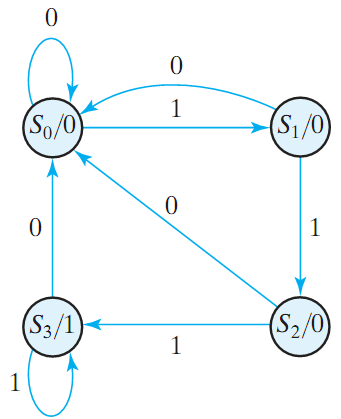 A very important step in the design procedure.
Requires experience!

Example: Design a circuit that detects a sequence of three consecutive 1’s in a string of bits coming through an input line (serial bit stream)
KFUPM
Step2: Obtaining the State Table
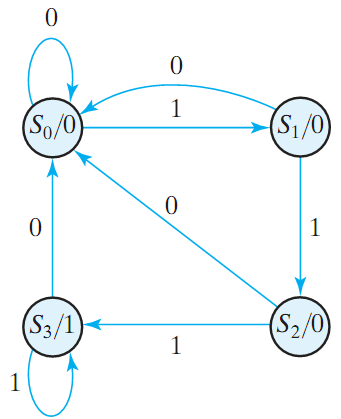 Assign binary codes for the states
We choose 2 D-FF
Next state specifies what should be the input to each FF

Example: Design a circuit that detects a sequence of three consecutive 1’s in a string of bits coming through an input line (serial bit stream)
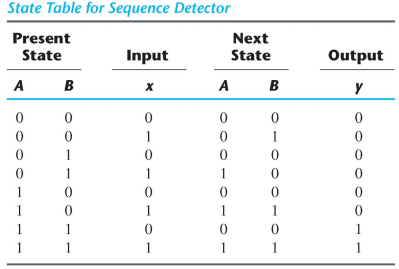 KFUPM
Step3: Obtaining the State Equations
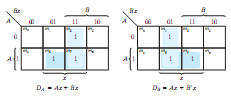 Using K-Maps
A(t + 1) = DA = ∑(3,5,7) = A x + B x
B(t + 1) = DB = ∑(1,5,7) = A x + B’ x
y = ∑(6,7) = A B

Example: Design a circuit that detects a sequence of three consecutive 1’s in a string of bits coming through an input line (serial bit stream)
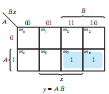 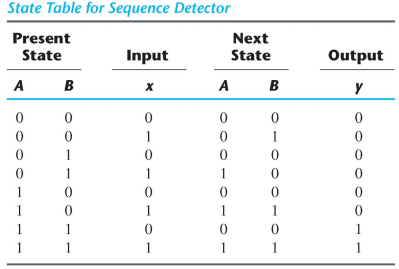 KFUPM
Step4: Draw Circuits
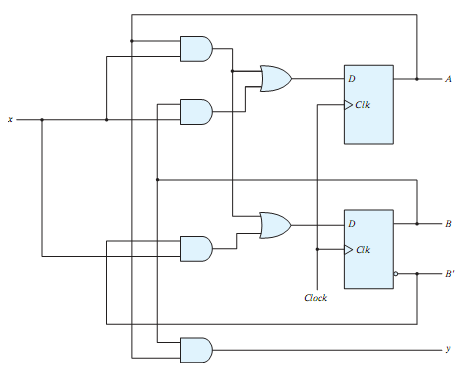 Using K-Maps
A(t + 1) = DA = ∑(3,5,7) = A x + B x
B(t + 1) = DB = ∑(1,5,7) = A x + B’ x
y = ∑(6,7) = A B

Example: Design a circuit that detects a sequence of three consecutive 1’s in a string of bits coming through an input line (serial bit stream)
KFUPM
Timing Diagram (Verification)
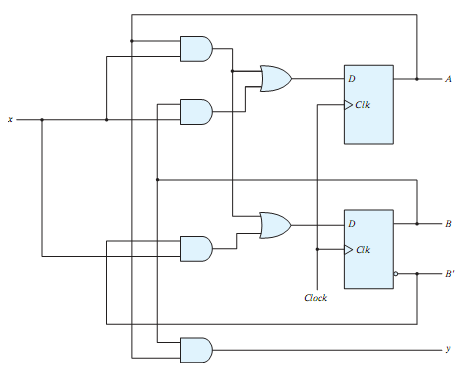 Question:  Does it detect 111 ?
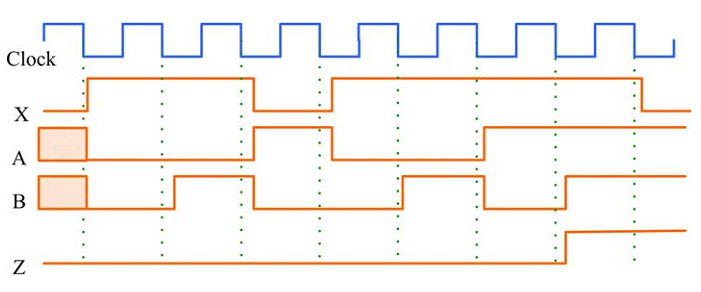 KFUPM
Example 2
Problem: Design of A Sequence Recognizer 
Design a circuit that reads as inputs continuous bits, and generates an output of ‘1’ if the sequence (1011) is detected
Y
X
Input          1  1  1  0  0  1  0  0  1  0  0  1  1  0  1  1  0  1  0  1  1  0  1  1  1  1  1  1 
Output       0  0  0  0  0  0  0  0  0  0  0  0  0  0  0  1  0  0  0  0  1  0  0  1  0  0  0  0
KFUPM
Example 2 (cont.)
Sequence to be detected:1011
Step1: State Diagram
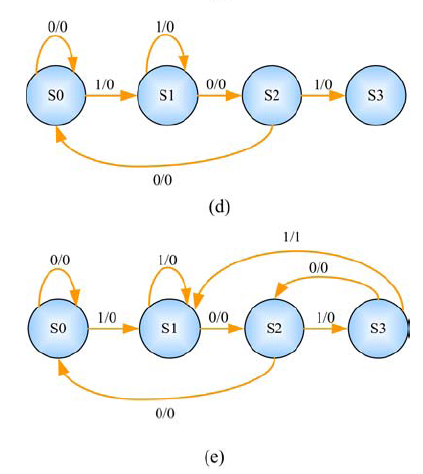 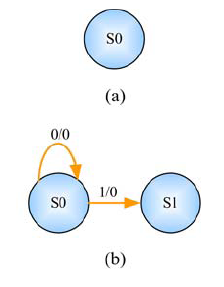 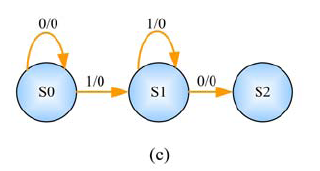 KFUPM
Example 2 (cont.)
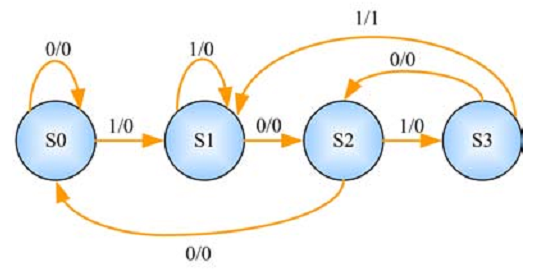 Step 2: State Table
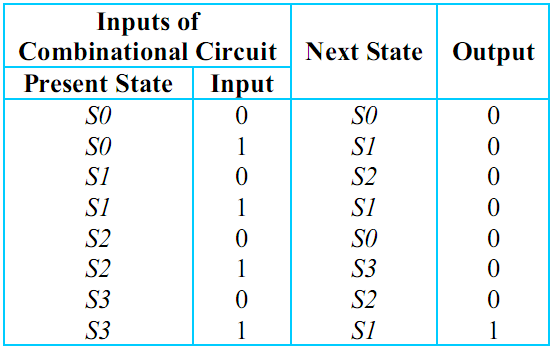 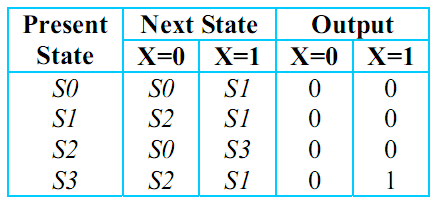 OR
KFUPM
Example 2 (cont.)
Step 2: State Table
 state assignment
Q: How many FF?

   log2(no. of states)
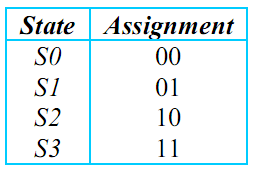 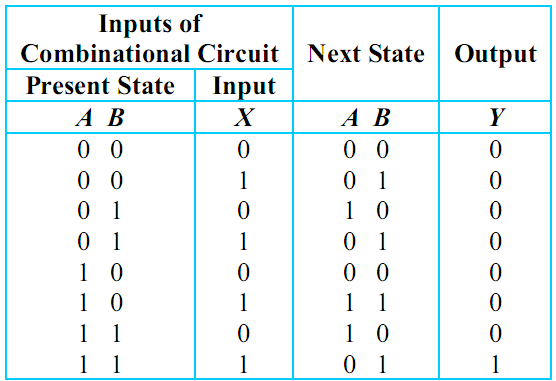 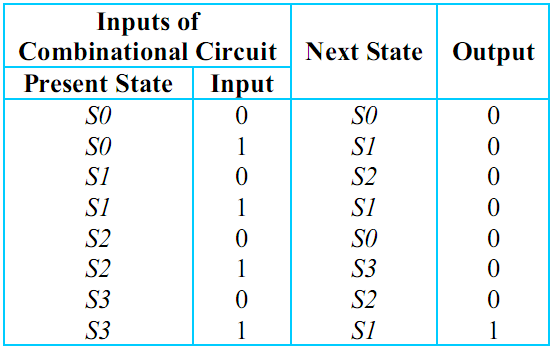 KFUPM
Example 2 (cont.)
Step 2: State Table
 choose FF
In this example, lets use JK–FF for A  and D-FF for B
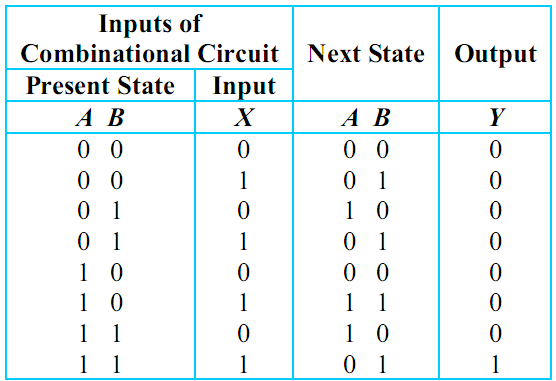 KFUPM
Example 2 (cont.)
Step 2: State Table
 complete state table
use excitation tables for JK–FF and D-FF
D–FF excitation table
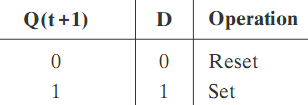 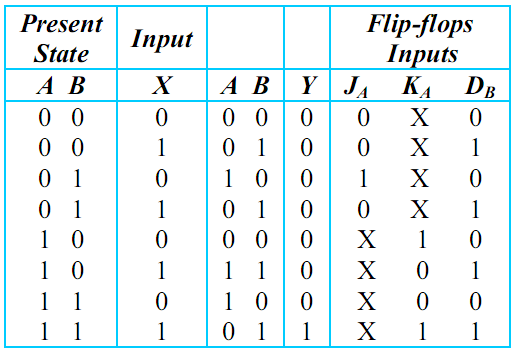 Next
State
output
JK–FF excitation table
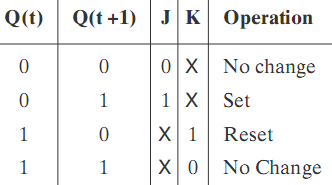 KFUPM
Example 2 (cont.)
Step 3: State Equations
  use k-map

JA = BX’
KA =  BX + B’X’
DB = X
Y = ABX’
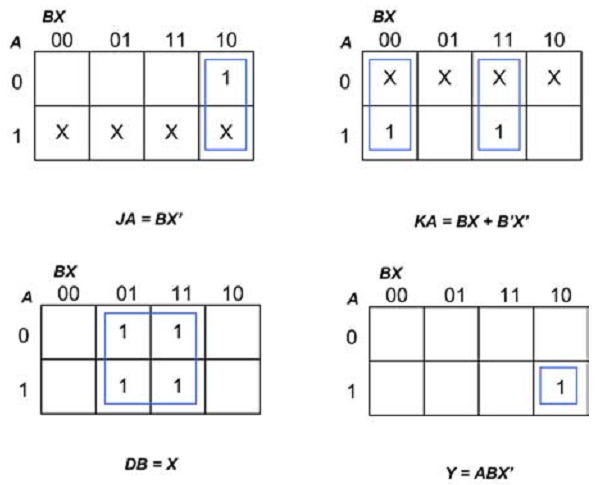 KFUPM
Example 2 (cont.)
Step 4: Draw Circuit
 

JA = BX’
KA =  BX + B’X’
DB = X
Y = ABX’
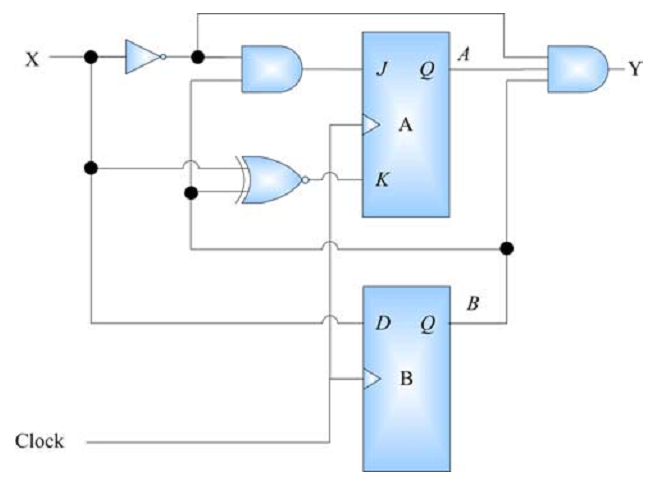 KFUPM
Example 3
Problem: Design of A 3-bit Counter
Design a circuit that counts in binary form as follows 000, 001, 010, … 111, 000, 001, …
KFUPM
Example 3 (cont.)
Step1: State Diagram 

The outputs = the states
Where is the input?
What is the type of this sequential circuit?
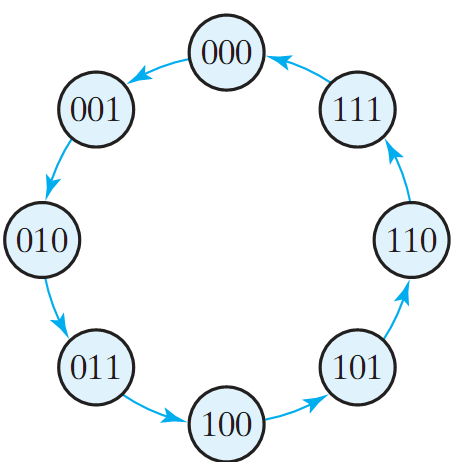 KFUPM
Example 3 (cont.)
Step2: State Table

No need for state assignment  here
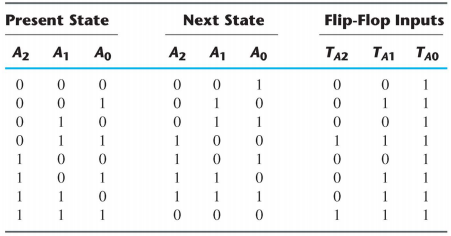 KFUPM
Example 3 (cont.)
Step2: State Table

We choose T-FF
T–FF excitation table
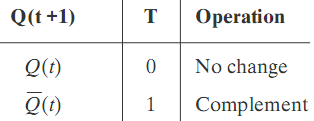 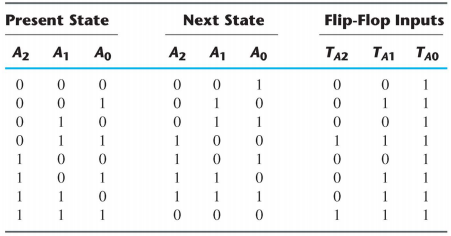 0
KFUPM
Example 3 (cont.)
Step3: State Equations
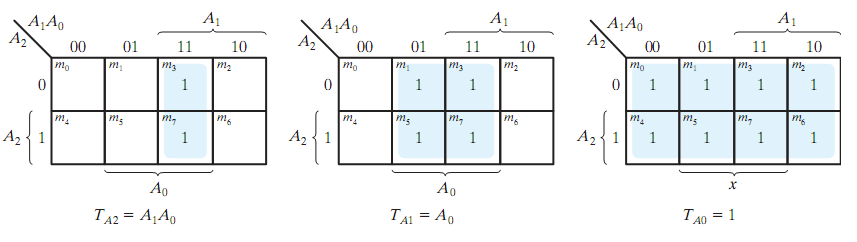 KFUPM
Example 3 (cont.)
Step4: Draw Circuit

TA0 = 1
TA1 = A0
TA2 = A1A0
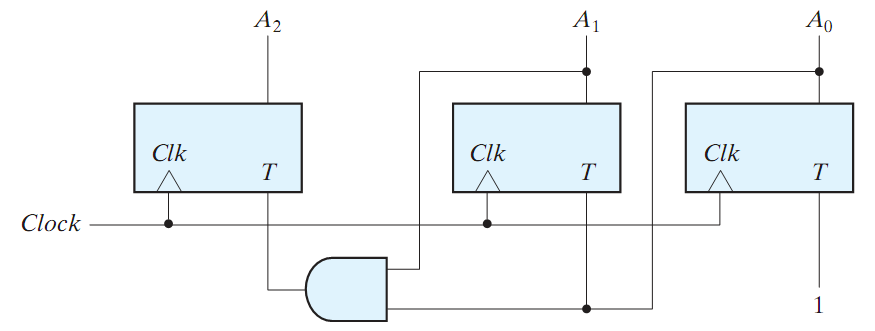 KFUPM
Example 4
Problem: Design a traffic light controller for a 2-way intersection. In each way, there is a sensor and a light
N
W
E
S
KFUPM
Example 4 (cont.)
Step1: State Diagram
11, 10
NS / 01
EW / 10
00, 01
00, 10
11, 01
INPUTS

 Sensors X1, X0
	X0: car coming on NS
	X1 : car coming on EW
OUTPUTS 

 Light S1, S0
	S0 : NS is green
	S1 : EW is green
STATES

 NS: NS is green
 EW: EW is green
KFUPM
Example 4 (cont.)
Exercise: Complete the design using:
D-FF
JK-FF
T-FF
KFUPM
Example 5
Problem: Design Up/Down counter with Enable
Design a sequential circuit with two JK flip-flops A and B and two inputs X and E. If E = 0, the circuit remains in the same state, regardless of the input X. When E = 1 and X = 1, the circuit goes through the state transitions from 00 to 01 to 10 to 11, back to 00, and then repeats. When E = 1 and X = 0, the circuit goes through the state transitions from 00 to 11 to 10 to 01, back to 00 and then repeats.
KFUPM
10
00
01
00
01
00
01
11
10
11
11
10
11
11
10
00
01
00
01
10
Example 5 (cont.)
KFUPM
E
X
Y
JA
JB
A
B
C
C
A’
B’
KA
KB
clock
Example 5 (cont.)
JA = BEX + B’EX’
KA = BEX + B’EX’
JB = E
KB = E
KFUPM
More Design Examples
More design examples can be found at
Homework 5
Textbook
Course CD
Google
KFUPM
Summary
To design a synchronous sequential circuit:
Obtain a state diagram
State reduction if necessary
Obtain State Table
State Assignment
Choose type of flip-flops
Use FF’s excitation table to complete the table
Derive state equations
Use K-Maps
Obtain the FF input  equations and the output equations
Draw the circuit diagram
KFUPM